МБДОУ “Таеженский детский сад”«Закаливание детей дошкольного возраста»
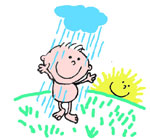 Подготовил воспитатель:
Шмидт К.В.
Закаливание детей необходимо для того, чтобы повысить их устойчивость к воздействию низких и высоких температур воздуха и за счет этого предотвратить частые заболевания.
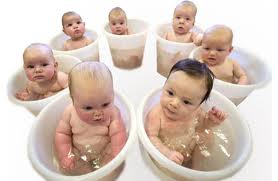 Основные эффекты закаливающих процедур:
     укрепление нервной системы;
     развитие мышц и костей;
     улучшение работы внутренних органов;
     невосприимчивость к действию   болезнетворных факторов.
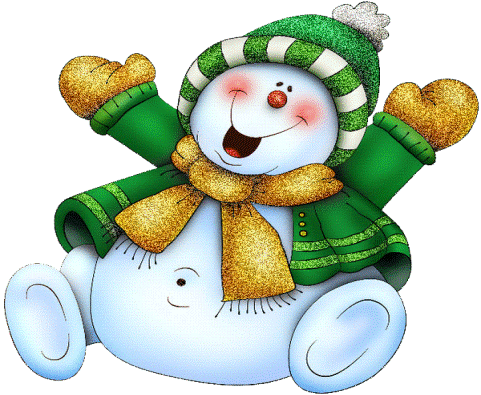 Средства закаливания просты и доступны. Главное отбросить многие укоренившиеся предрассудки бабушек и родителей и не кутать малышей, не бояться свежего воздуха.
	При закаливании детей следует придерживаться
таких основных принципов:
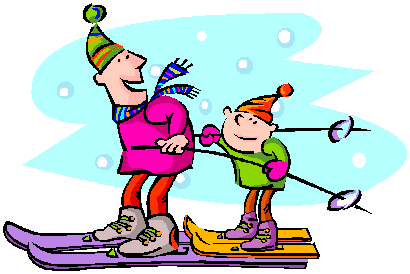 проводить закаливающие процедуры систематически;
увеличивать время воздействия закаливающего фактора постепенно;
учитывать настроение ребенка и проводить процедуры в форме игры;
начинать закаливание в любом возрасте;
никогда не выполнять процедуры, если малыш замерз, то есть не допускать переохлаждения ребенка;
избегать сильных раздражителей: продолжительного воздействия холодной воды или очень низких температур воздуха, а также перегревания на солнце;
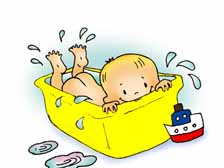 Правильно подбирать одежду и обувь: 
они должны соответствовать температуре  окружающего воздуха и быть из натуральных  тканей и материалов;
закаливаться всей семьей;
закаливающие процедуры сочетать с физическими упражнениями и массажем
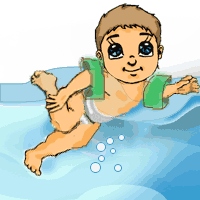 В помещении, где находится ребенок, никогда не курить! Основные факторы закаливания - природные и доступные: солнце, воздух и вода.
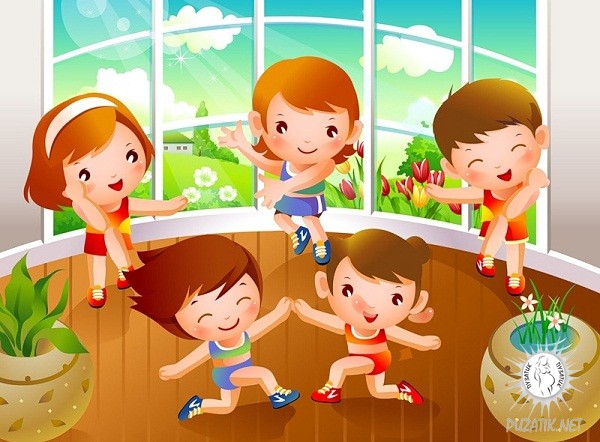 Проветривание помещения;
Физкультминутка;
Прогулки (два раза в день);
Воздушные ванны после сна;
Физкультурное занятие (2 раза в неделю);
Умывание прохладной водой;
Дорожки здоровья (босиком);
Облегченная одежда;
Игры с водой.
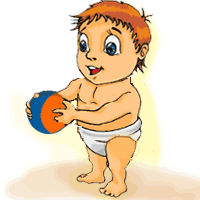 Например, контактная  игра  «Теплая – холодная».
	
Цель: развивать тактильные ощущения, внимательность, закаливать организм. Во время игры дети опускают руки поочередно, то в теплую воду, то в холодную.
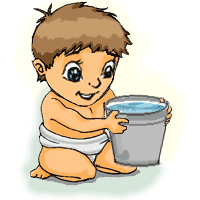 При закаливании  руководствуемся  определенными правилами: 
постепенность,
систематичность,
учет индивидуальных особенностей ребенка.
Закаливать ребенка полезно и даже необходимо. Закаленные дети меньше болеют,  у них хорошее настроение и  иммунитет.
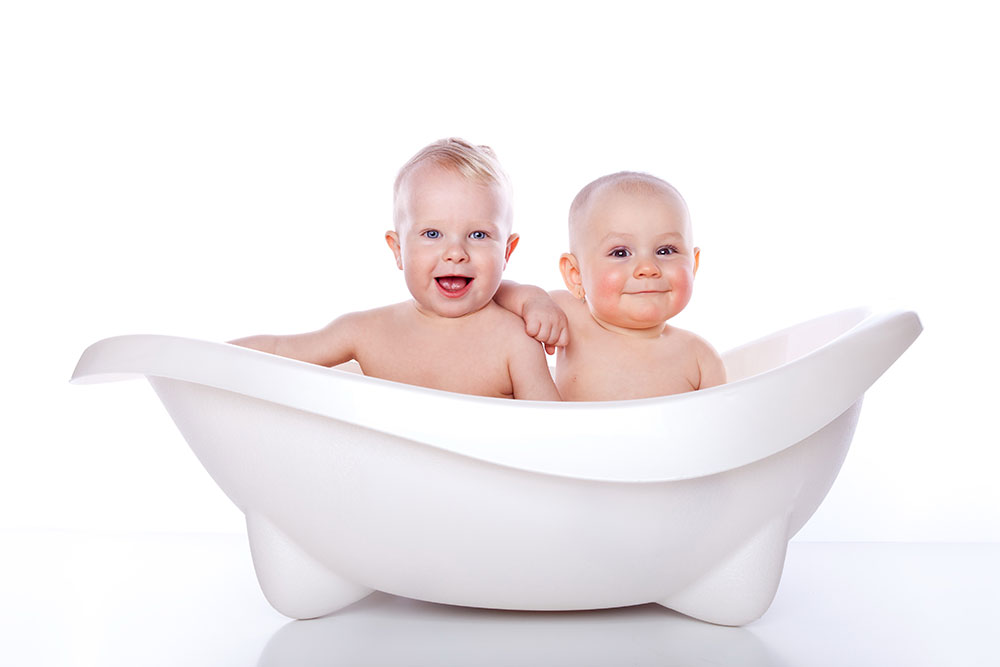 Создается радостная обстановка, а ведь если ребенок доволен, весел, то, значит, будет и здоров!
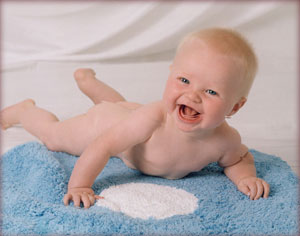